ضمانات حقوق الاسرى والمعتقلين الفلسطينيين في المواثيق الدولية
المحامي بهجت الحلو
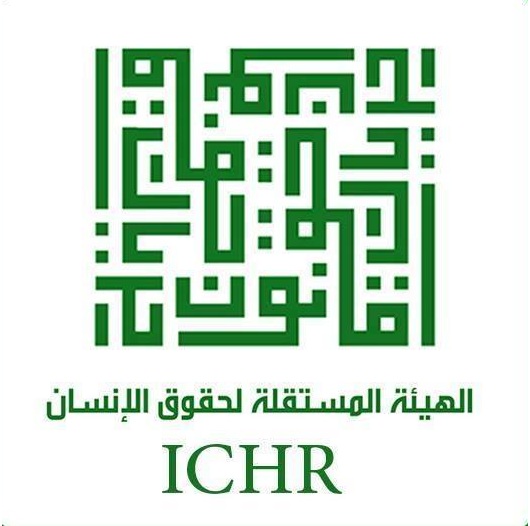 مفهوم الأسير في اتفاقية جنيف الثالثة
عرفت المادة 4 من اتفاقية جنيف الثالثة أسرى الحرب :على أنهم أفراد القوات المسلحة لأحد أطراف النزاع ، والمليشيات  أو الوحدات المتطوعة التي تشكل جزءاً من هذه القوات المسلحة ، وأفراد المليشيات الأخرى والوحدات المتطوعة الأخرى ، بمن فيهم أعضاء حركات المقاومة المنظمة(المليشيات أو الوحدات المتطوعة)  الذين ينتمون إلى أحد أطراف النزاع ويعملون داخل أو خارج إقليمهم ، حتى لو كان هذا الإقليم محتلاً .
الوضع القانوني الدولي للأراضي الخاضعة للسلطة الفلسطينية
الوضع القانوني الدولي للأراضي السلطة الفلسطينية .

الوضع القانوني الدولي لقطاع غزة على وجه التحديد .
الاعتقال الإداري بحق الاسرى
تشكل سياسة الاعتقال الإداري التي يجري من خلالها احتجاز الأشخاص بناءً على مواد سرية ودون إسناد أي تهمة للشخص انتهاكاً مباشراً لضمانات المحاكمة العادلة التي كفلتها القواعد القانونية .

معاملة المعتقلين ادارياً .
الجهاز القانوني للاعتقال الإداري .
 ظروف احتجاز المعتقلين الإداريين .
التكييف القانوني للمعتقلين الفلسطينيين   بالسجون الإسرائيلية
1/ النظام القضائي الإسرائيلي المطبق على الأسرى والمعتقلين الفلسطينيين .

2/  التكييف القانوني للمعتقلين الفلسطينيين في ضوء قواعد القانون الدولي .
الوضع القانوني للأسرى والمعتقلين الفلسطينيين بموجب لوائح مصلحة السجون الإسرائيلية
السجناء الجنائيون .
السجناء الأمنيون .
المعتقلون الإداريون .
المقاتلون غير الشرعيين .
صور الانتهاكات الإسرائيلية لحقوق المعتقلين الفلسطينيين
التعذيب .
عدم توفير العناية الطبية الملائمة.
نقص الاحتياجات المعيشية داخل السجون.
العزل.
الحرمان من زيارة الأهل.
الاعتقال الإداري بحق الاسرى
تشكل سياسة الاعتقال الإداري التي يجري من خلالها احتجاز الأشخاص بناءً على مواد سرية ودون إسناد أي تهمة للشخص انتهاكاً مباشراً لضمانات المحاكمة العادلة التي كفلتها القواعد القانونية .

معاملة المعتقلين ادارياً .
الجهاز القانوني للاعتقال الإداري .
 ظروف احتجاز المعتقلين الإداريين .
الاعتقال الاداري بالأرقام .
سياسة الاهمال الطبي وانتهاك الحق في ضمان تأمين الخدمات الصحية المناسبة
1- تشكل مخالفة للعهد الدولي الخاص بالحقوق الاقتصادية والاجتماعية والثقافية والذي يكفل حق كل إنسان في التمتع بأعلى مستوى من الصحة الجسمية والعقلية يمكن بلوغه. 

2- تُعد انتهاكاً مباشراً للقواعد النموذجية الدنيا لمعاملة السجناء 1955، والتي تضمن توفير كافة المقومات والخدمات لتأمين الرعاية الصحية المناسبة.

3- المساس المباشر بالمادة (81) من اتفاقية جنيف الرابعة بشأن حماية السكان المدنيين لعام 1949م، والتي نصت على أن: تلتزم أطراف النزاع التي تعتقل أشخاصاً محميين بإعانتهم مجاناً وكذلك بتوفير الرعاية الطبية التي تتطلبها حالتهم الصحية.."، بالإضافة إلى المادتين (91)، (92) من الاتفاقية نفسها، حيث تتناولان الشروط الصحية والرعاية الطبية للمعتقلين.
الاعتقال الإداري والحق في ضمان إجراء محاكمة عادلة
1- يعتبر مخالفة للإعلان العالمي لحقوق الإنسان 1948م، والذي نص على أن: "كل شخص متهم بجريمة يعتبر بريئاً إلى أن يثبت ارتكابه لها قانوناً في محاكمة علنية، تكون قد وفرت له فيها جميع الضمانات اللازمة للدفاع عن نفسه.

2- يشكل انتهاكاً جسيماً للعهد الدولي الخاص بالحقوق المدنية والسياسية والذي يكفل لكل شخص الحق في إجراء محاكمة عادلة، خاصة إبلاغه بالتهمة الموجهة ضده، وتمكينه من الدفاع عن نفسه. 

3- يشكل انتهاكاً للمادة (71) من اتفاقية جنيف الرابعة لعام 1949م، والتي تلزم دولة الاحتلال، بالإبلاغ عن التهمة دون إبطاء.
انتهاك الحق في السماح بتلقي الزيارات من الأهل والاتصال معهم
1-العهد الدولي الخاص بالحقوق المدنية والسياسية والذي ينص على أن: "يعامل جميع المحرومين من حريتهم معاملة إنسانية، تحترم الكرامة الأصيلة في الشخص الإنساني ".

2-المادة (116) من اتفاقية جنيف الرابعة لعام 1949م، والتي نصت على أن: "يسمح لكل شخص معتقل باستقبال زائريه، وعلى الأخص أقاربه، على فترات منتظمة، وبقدر ما يمكن من التواتر، ويسمح للمعتقلين بزيارة عائلاتهم في الحالات العاجلة".
العزل الانفرادي وانتهاك الحق في عدم التعرض للعقوبات القاسية واللاإنسانية
1- مخالفة للإعلان العالمي لحقوق الإنسان لعام 1948م، والذي ينص على أن: "لا يجوز إخضاع أحد للتعذيب ولا للمعاملة أو العقوبة القاسية واللاإنسانية أو الحاطة بالكرامة" 
2- مساساً جسيما باتفاقية مناهضة التعذيب وغيره من ضروب المعاملة أو العقوبة القاسية أو اللاإنسانية أو المهينة لعام 1987م، والتي تنص على أن: "تتعهد كل دولة طرف بأن تمنع، في أي إقليم يخضع لولايتها القضائية حدوث أي أعمال أخرى من المعاملة أو العقوبة القاسية أو اللاإنسانية أو المهينة..."
الحق في تأمين معاملة إنسانية أثناء تنقل المعتقلين (البوسطة)
1- مخالفة العهد الدولي الخاص بالحقوق المدنية والسياسية، والذي ينص على أن: "يعامل جميع المحرومين من حريتهم معاملة إنسانية، تحترم الكرامة الأصيلة في الشخص الإنساني»

2- مساساً بالمادة (128) من اتفاقية جنيف الرابعة لعام 1949م، والتي نصت على أن: "يجري نقل المعتقلين بكيفية إنسانية..."، والمادة (80) من الاتفاقية نفسها والتي تكفل احتفاظ المعتقلين بحقوقهم المدنية بقدر ما تسمح به حالة الاعتقال.
الحق في بلوغ أعلى مستوى من الصحة
1- انتهاكاً للعهد الدولي الخاص بالحقوق الاقتصادية والاجتماعية والثقافية، والذي ينص على أن: "تقر الدول الأطراف في هذا العهد بحق كل إنسان في التمتع بأعلى مستوى من الصحة الجسمية والعقلية يمكن بلوغه.«

2- مساساً بالمادة (89) من اتفاقية جنيف الرابعة لعام 1949م والتي تنص على أن: "تكون الجراية الغذائية اليومية للمعتقلين كافية من حيث كميتها ونوعيتها بحيث تكفل التوازن الصحي الطبيعي وتمنع اضطرابات النقص الغذائي، ويراعى كذلك النظام الغذائي المعتاد للمعتقلين.."
الحق في التعليم
1- انتهاكاً للإعلان العالمي لحقوق الإنسان لعام 1948م، والذي ينص على أن: "لكل شخص حق في التعليم..."
2- مساسا بالعهد الدولي الخاص بالحقوق الاقتصادية والاجتماعية والثقافية، والذي ينص على أن: "تقر الدول الأطراف في هذا العهد بحق كل فرد في التربية والتعليم..".
3- مساساً بالمادة (94) من اتفاقية جنيف الرابعة لعام 1949م، والتي تنص على أن: "...، وتمنح للمعتقلين جميع التسهيلات الممكنة لمواصلة دراستهم أو عمل دراسة جديدة...".
الحقوق الثقافية للمعتقلين
1- انتهاكاً للعهد الدولي الخاص بالحقوق الاقتصادية والاجتماعية والثقافية والذي ينص على أن: "تقر الدول الأطراف في هذا العهد بأن من حق كل فرد أن يتمتع بفوائد التقدم العلمي وبتطبيقاته".

2- مخالفة المبادئ الأساسية لمعاملة السجناء لعام 1990م، والتي تنص على أن: "باستثناء القيود التي من الواضح أن عملية السجن تقتضيها، يحتفظ كل السجناء بحقوق الإنسان والحريات الأساسية...".
الآليات القانونية لمواجهة الانتهاكات الإسرائيلية بحق الأسرى والمعتقلين
هناك العديد من الآليات القانونية التي ينبغي الاعتماد عليها في مواجهة الانتهاكات الإسرائيلية لحقوق الأسرى والمعتقلين الفلسطينيين ، منها ما هو متعلق بالجانب القضائي ومنها ما يتعلق بالجانب الحقوقي الإجرائي، والتي منها :
اللجنة الدولية للصليب الأحمر : منظمة مستقلة ومحايدة تقوم بمهام الحماية الإنسانية وتقديم المساعدة لضحايا الحرب والعنف المسلح. وقد أوكلت إلى اللجنة الدولية، بموجب القانون الدولي، مهمة دائمة بالعمل غير المتحيز لصالح السجناء والجرحى والمرضى والسكان المدنيين المتضررين من النزاعات.

هيئة الأمم المتحدة :منظمة عالمية تضم في عضويتها جميع دول العالم المستقلة تقريباً. تأسست منظمة الأمم المتحدة بتاريخ 24 أكتوبر 1945 في مدينة سان فرانسيسكو، كاليفورنيا الأمريكية، تبعاً لمؤتمر دومبارتون أوكس الذي عقد في العاصمة واشنطن.

الأطراف السامية المتعاقدة : هم الدول الأطراف الموقعون على الاتفاقية بحيث يترتب عليهم التزام باعتبارهم اطراف سامية متعاقدة حث الدول الاخرى المتعاقدة على احترام احكام الاتفاقية المنضمين لها .
الدولة الحامية : هي الدولة التي تكون مستعدة بالاتفاق مع أطراف النزاع على حماية رعايا كل طرف لدى الطرف الآخر، وعلى المساعدة و الإشراف على تطبيق الاتفاقيات .

المحكمة الجنائية الدولية : تأسست سنة 2002 كأول محكمة قادرة على محاكمة الأفراد المتهمين بجرائم الإبادة الجماعية والجرائم ضد الإنسانية وجرائم الحرب وجرائم الاعتداء. تعمل هذه المحكمة على إتمام الأجهزة القضائية الموجودة، فهي لا تستطيع أن تقوم بدورها القضائي ما لم تبد المحاكم الوطنية رغبتها أو كانت غير قادرة على التحقيق أو الادعاء ضد تلك القضايا، فهي بذلك تمثل المآل الأخير.
الآليات التعاقدية وهي تشمل كافة المعاهدات الدولية كالشرعة واتفاقيات جنيف الأربع وغيرها .

الآليات الغير تعاقدية كالمقرر الخاص  ؛وهوخبير مستقل يعين في الأمم المتحدة لكي يبحث موضع، وهذا المنصب منصب شرفي والخبير ليس موظفاً لدى الأمم المتحدة ولا يتقاضى أجراً عن عمله. والمقرر الخاص يعرب عن آرائه بصفة مستقلة ولا يمثل حكومته.
انـــــتــــهــــى